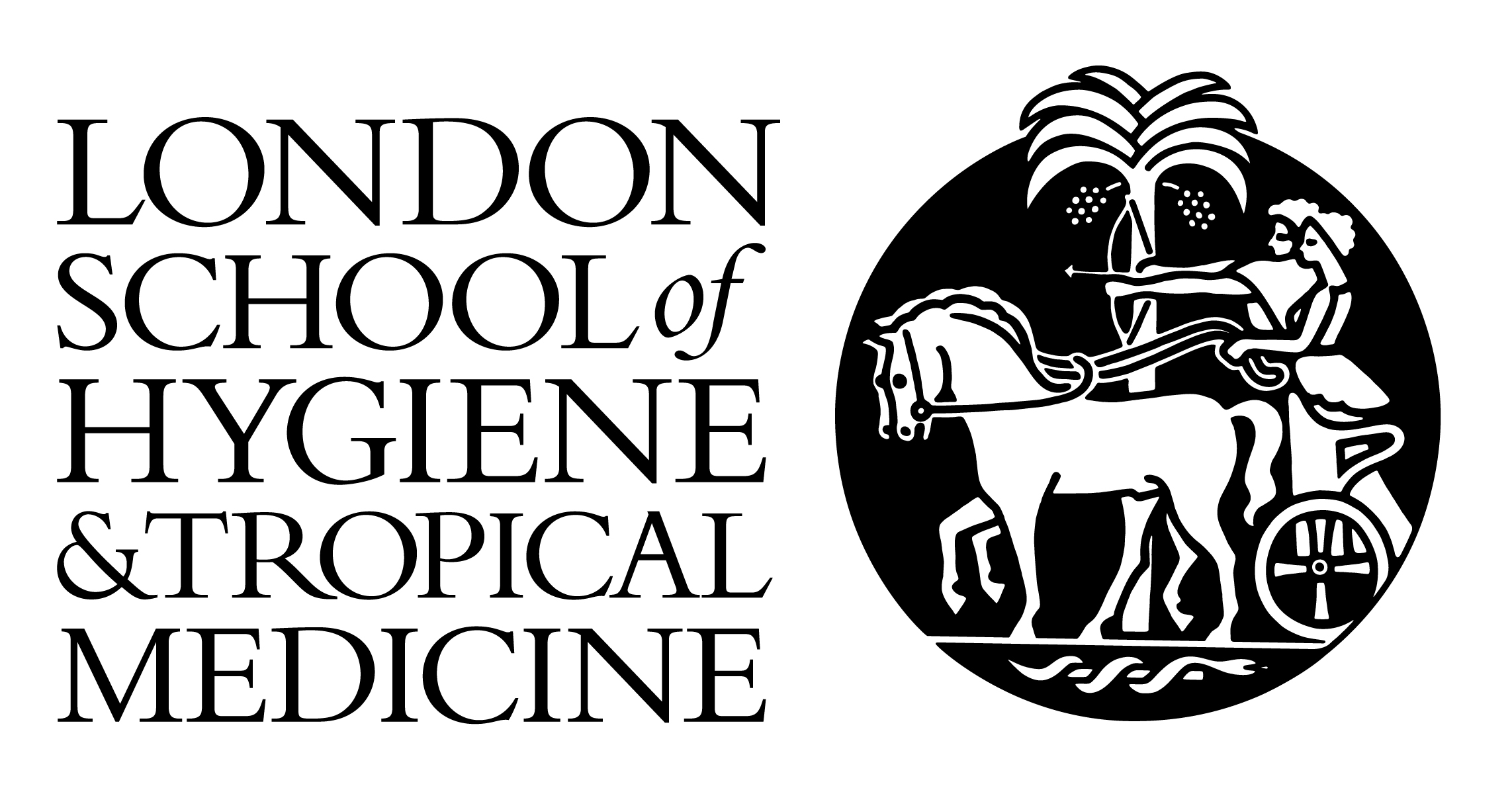 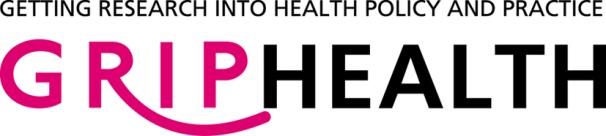 Evidence and health policy: The conceptual, institutional and political dynamics of evidence informed policy making
Ben Hawkins & Justin Parkhurst
London School of Hygiene and Tropical Medicine
Background
Increasing concern that health policies should be evidence based
EBP in health draws on the tradition of EBM

Calls for effective policies by health campaigners
People denied effective treatment due to lack of uptake of evidence 

Political recognition of the need for EBP
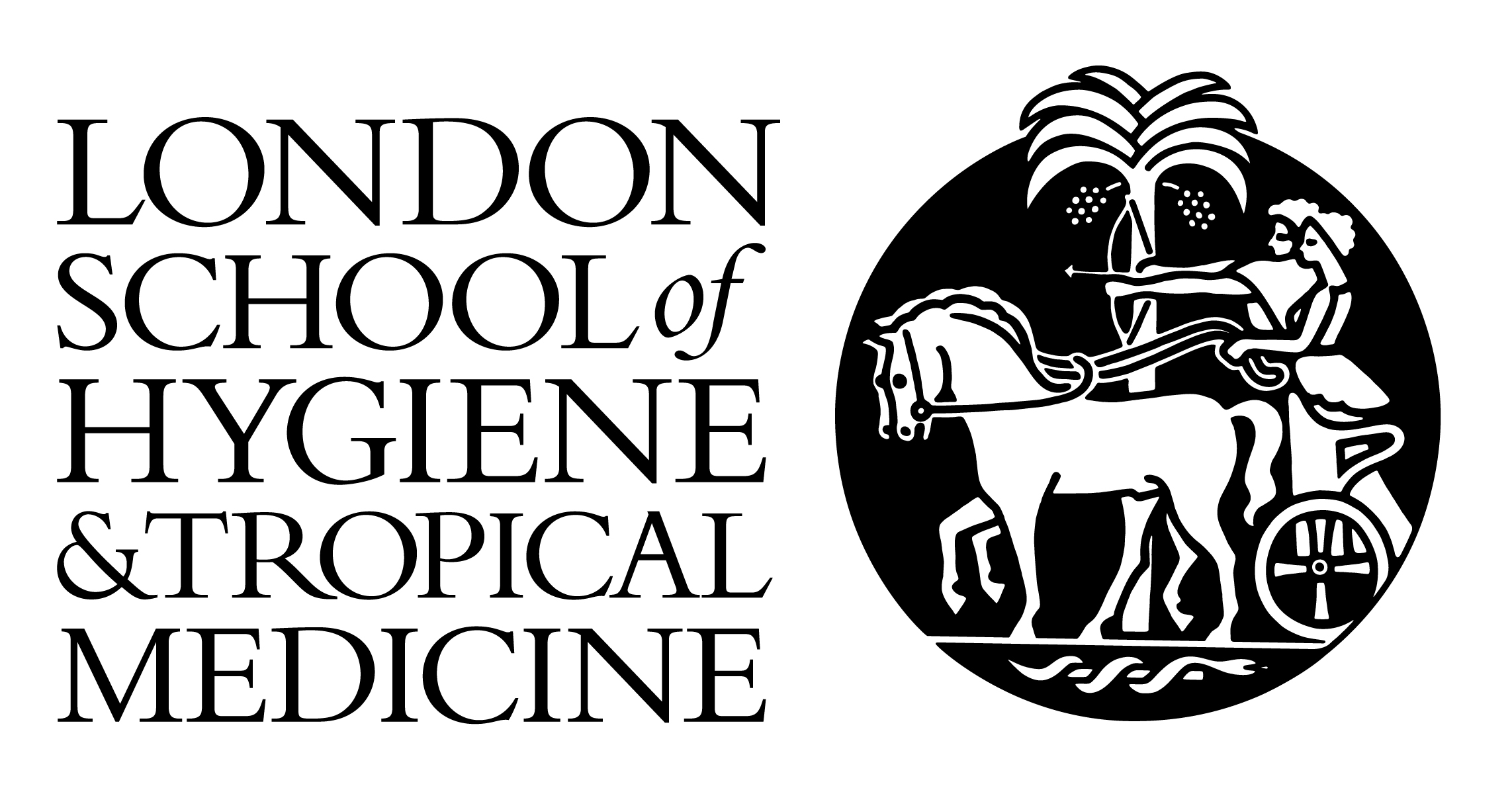 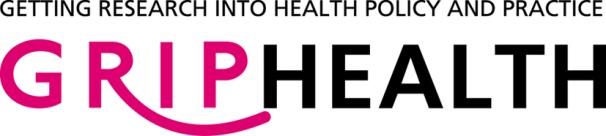 Blunkett (2000)
“We need to be able to rely on social science and social scientists to tell us what works and why, and what types of policy initiatives are likely to be most effective. And we need better ways of ensuring that those who want this information can get it easily and quickly.”
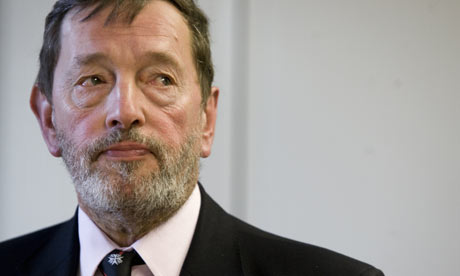 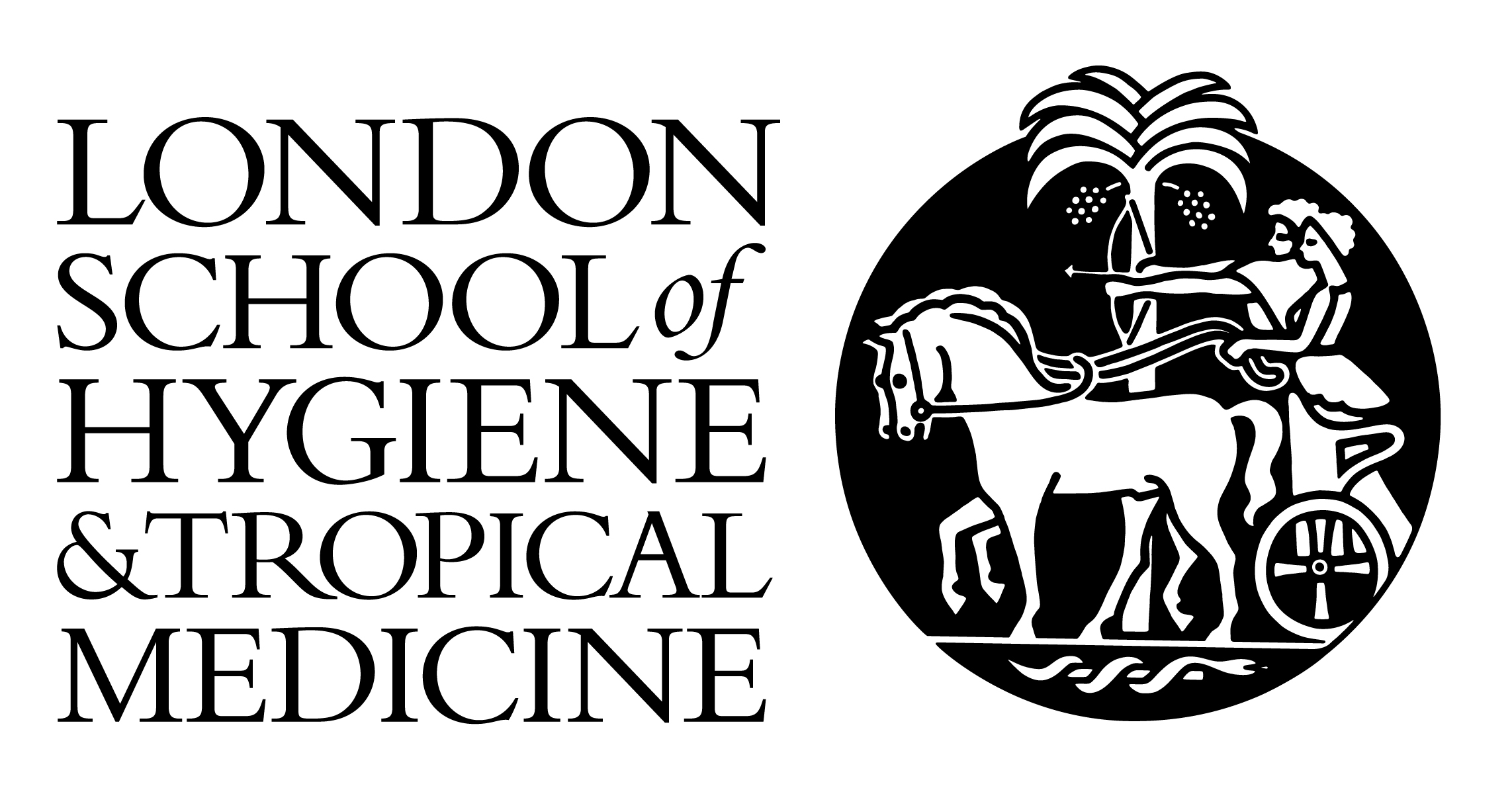 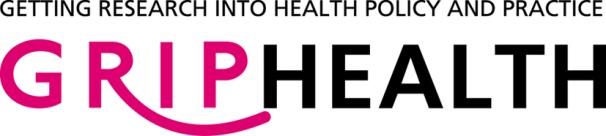 Lee Jong-Wook (2003)
“Scientifically excellent public health guidelines and other reliable information sit inert in journals and databases unless there is political commitment…to turning knowledge into action that will get results on the ground.”
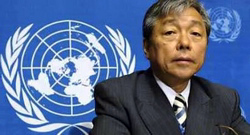 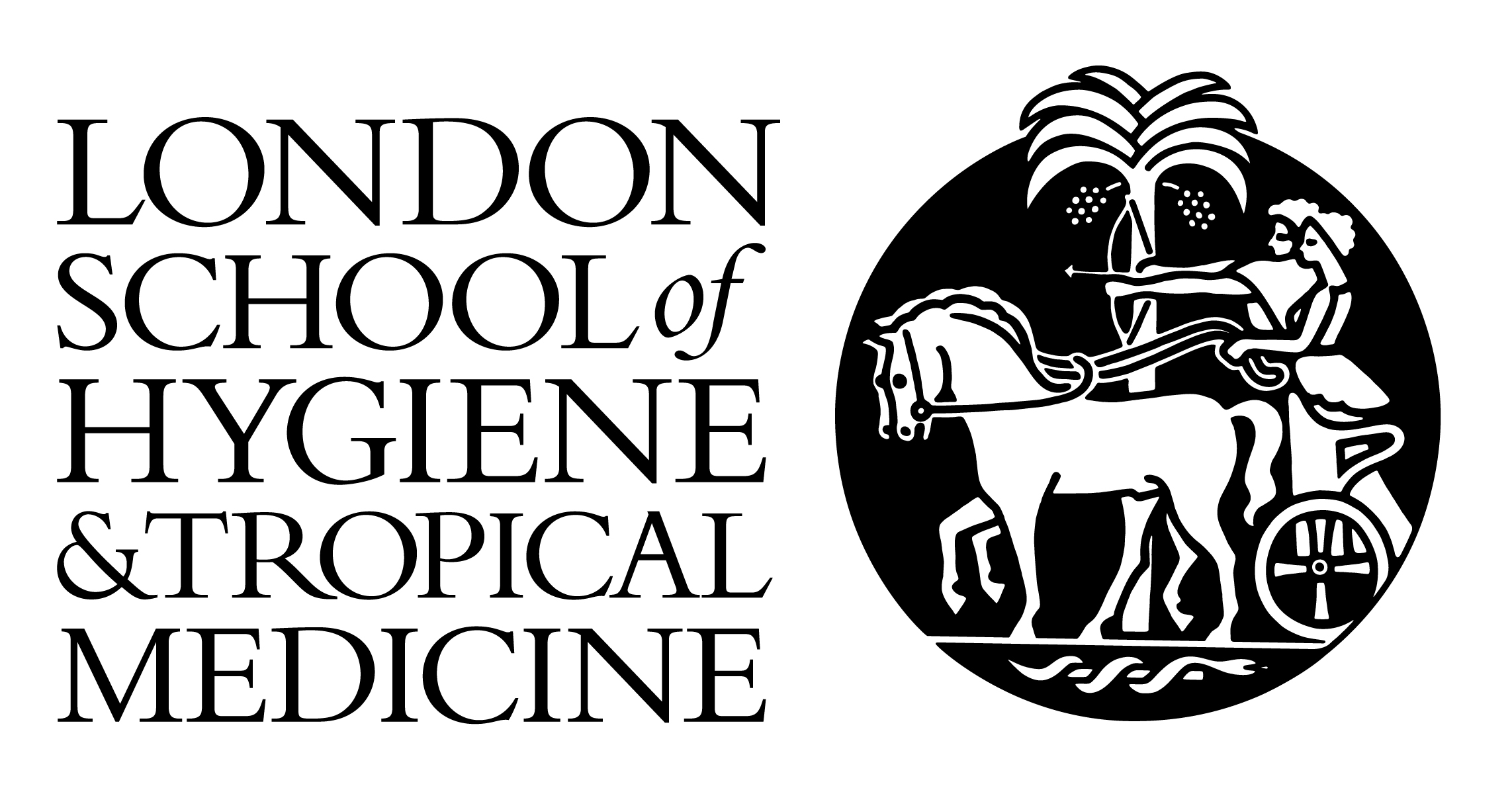 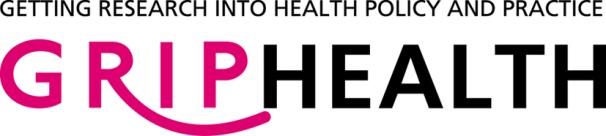 Responses
Primary focus on knowledge transfer
Push factors; Pull factors; Bridging the gap (2 worlds)

Contestation of ‘evidence based’ ideas – shift to Evidence Informed Policy (EIP)

Little engagement with the politicisation of evidence, or the structures in place to govern evidence use
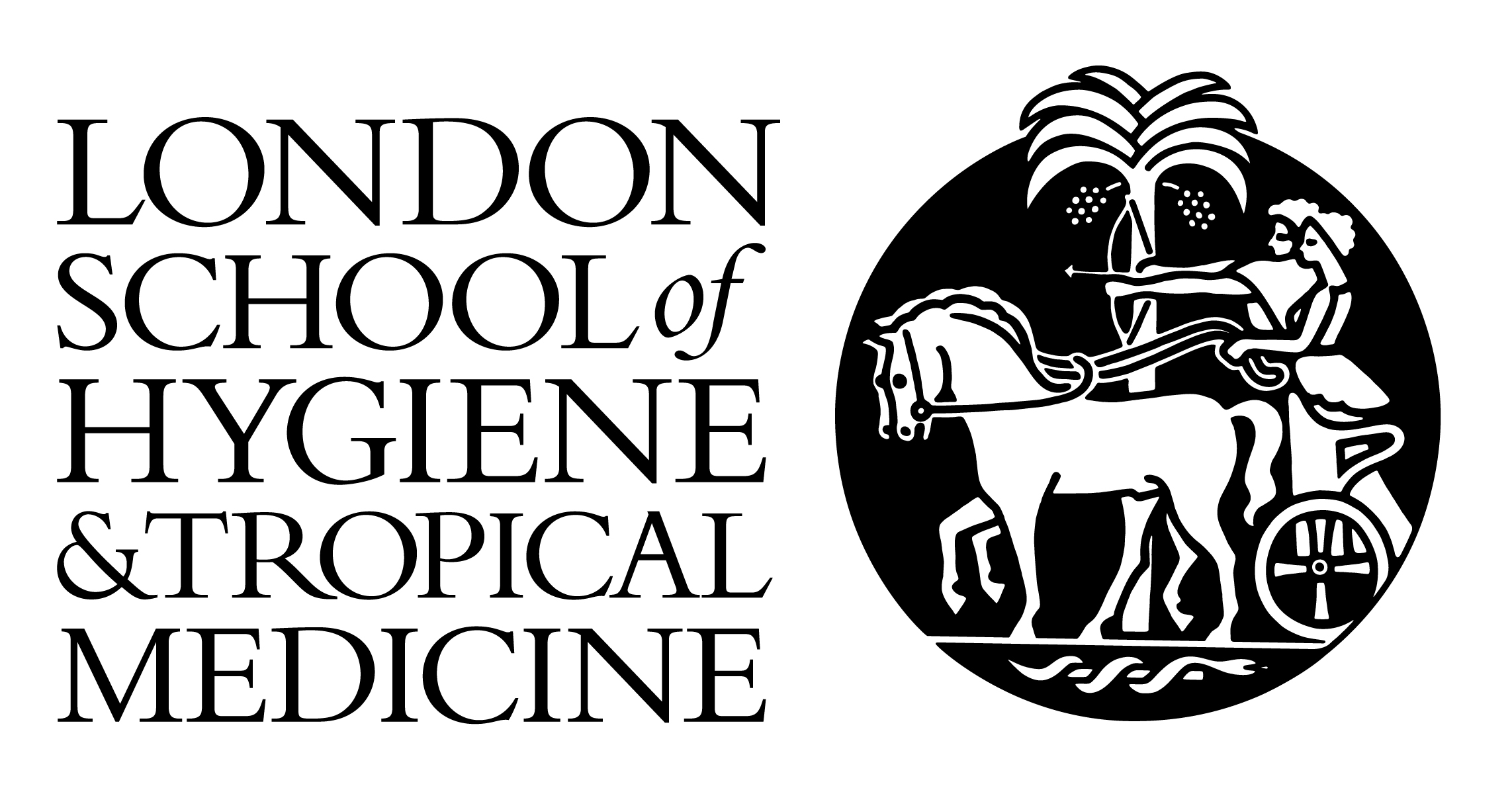 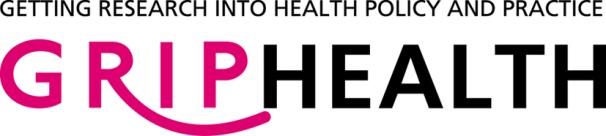 Theory and Practice
Impossible to separate empirical study from the important theoretical and normative issues.....

Conceptual must be developed and refined

Values + interests = politics
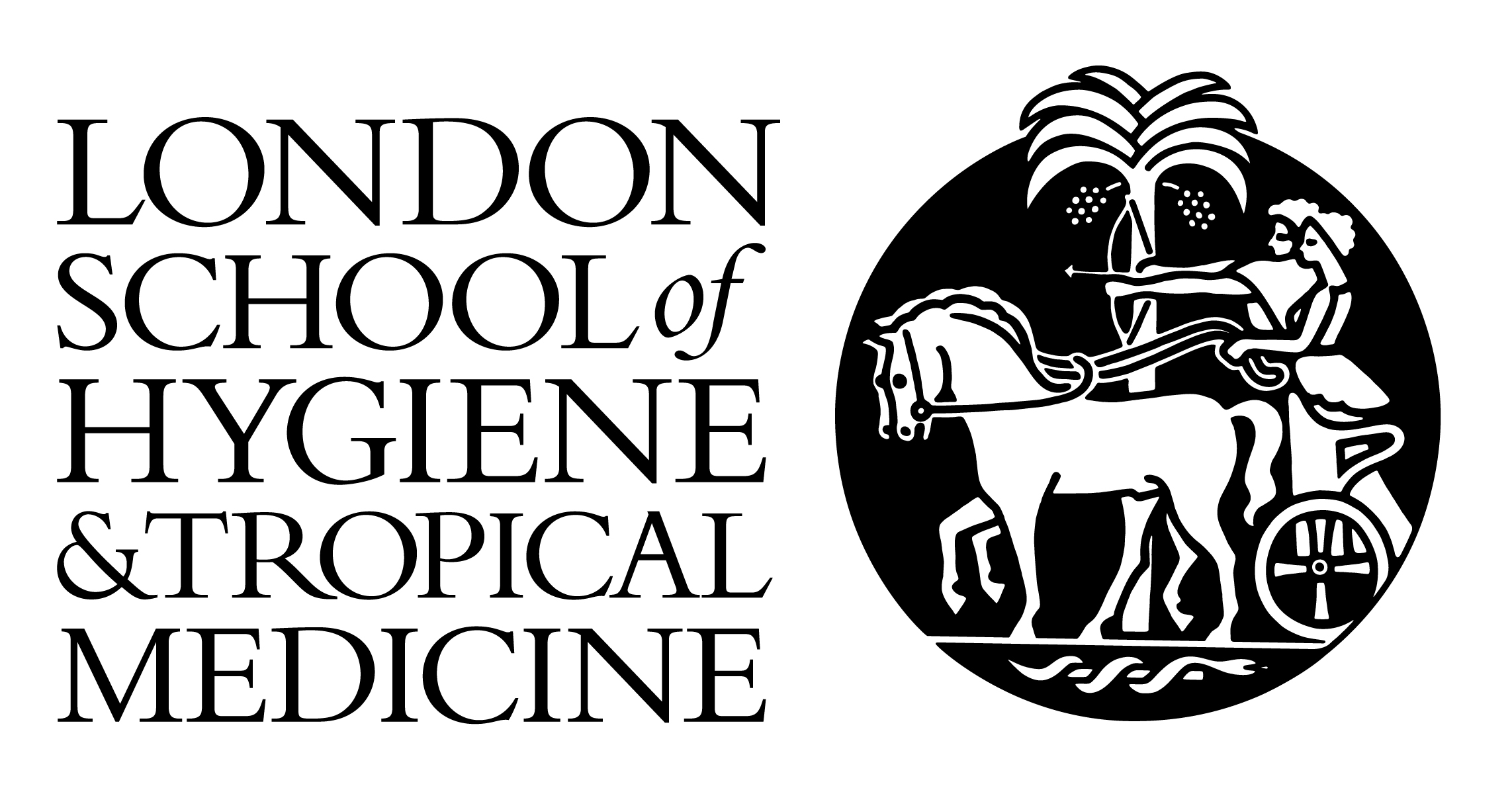 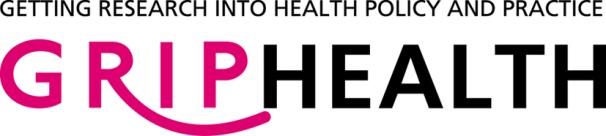 What constitutes evidence?
What information counts as evidence?
From which sources ?
On which outcomes (e.g. Morbidity, mortality, cost, equity, rights, morality values, etc.)

Related concepts: evidence, knowledge, research

Are different forms of evidence applicable to different issues/ contexts in different ways?
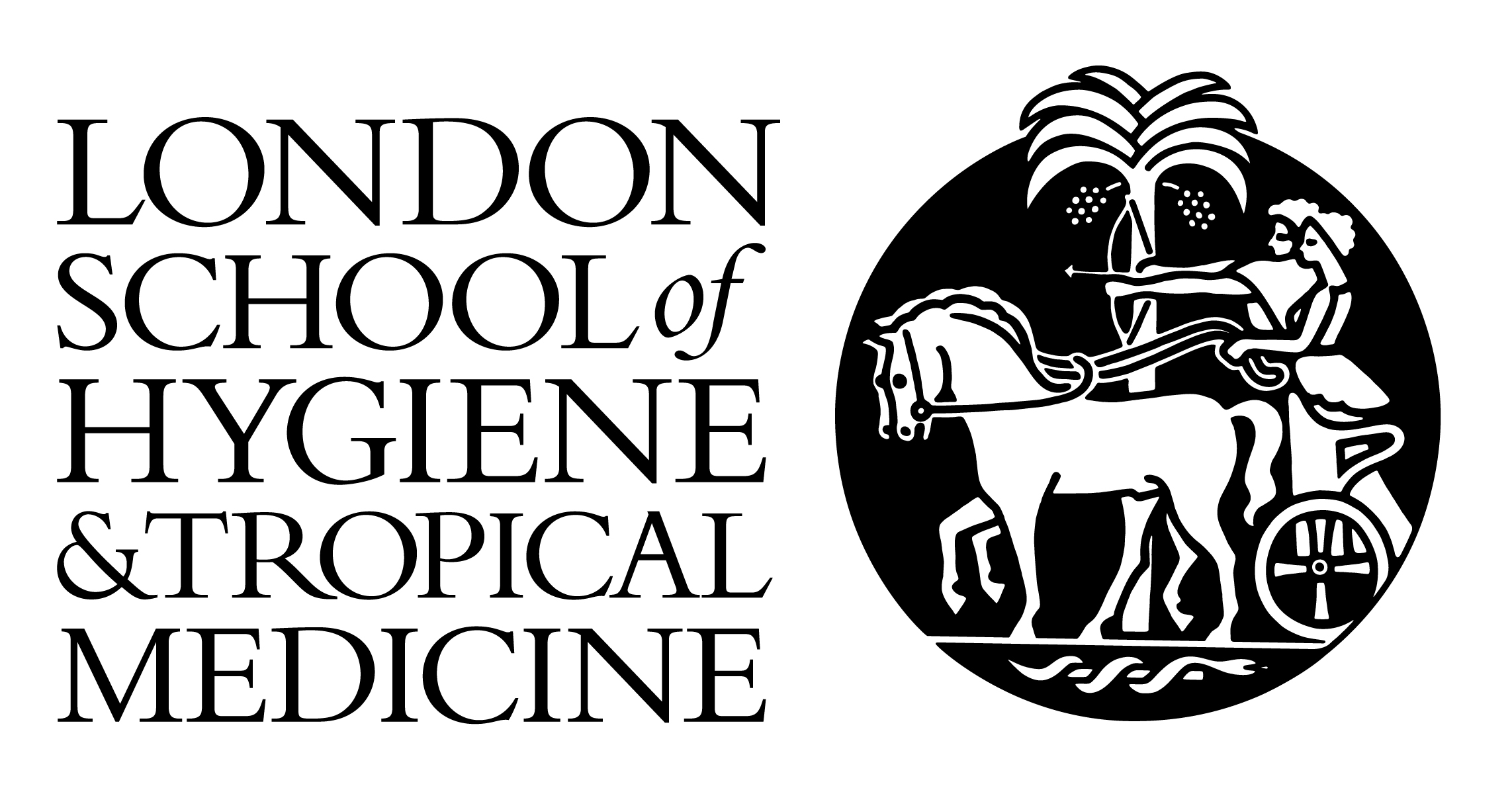 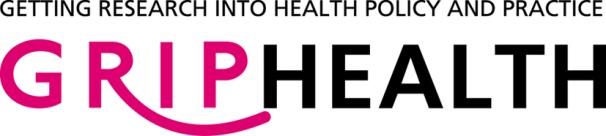 What constitutes ‘good’ evidence?
Health/Medicine – imposed hierarchy of evidence:
RCT as the ‘gold standard’ (clinical research)
Appropriateness across health policy issues?

How can we judge the strength of evidence?
... or arbitrate between conflicting evidence?
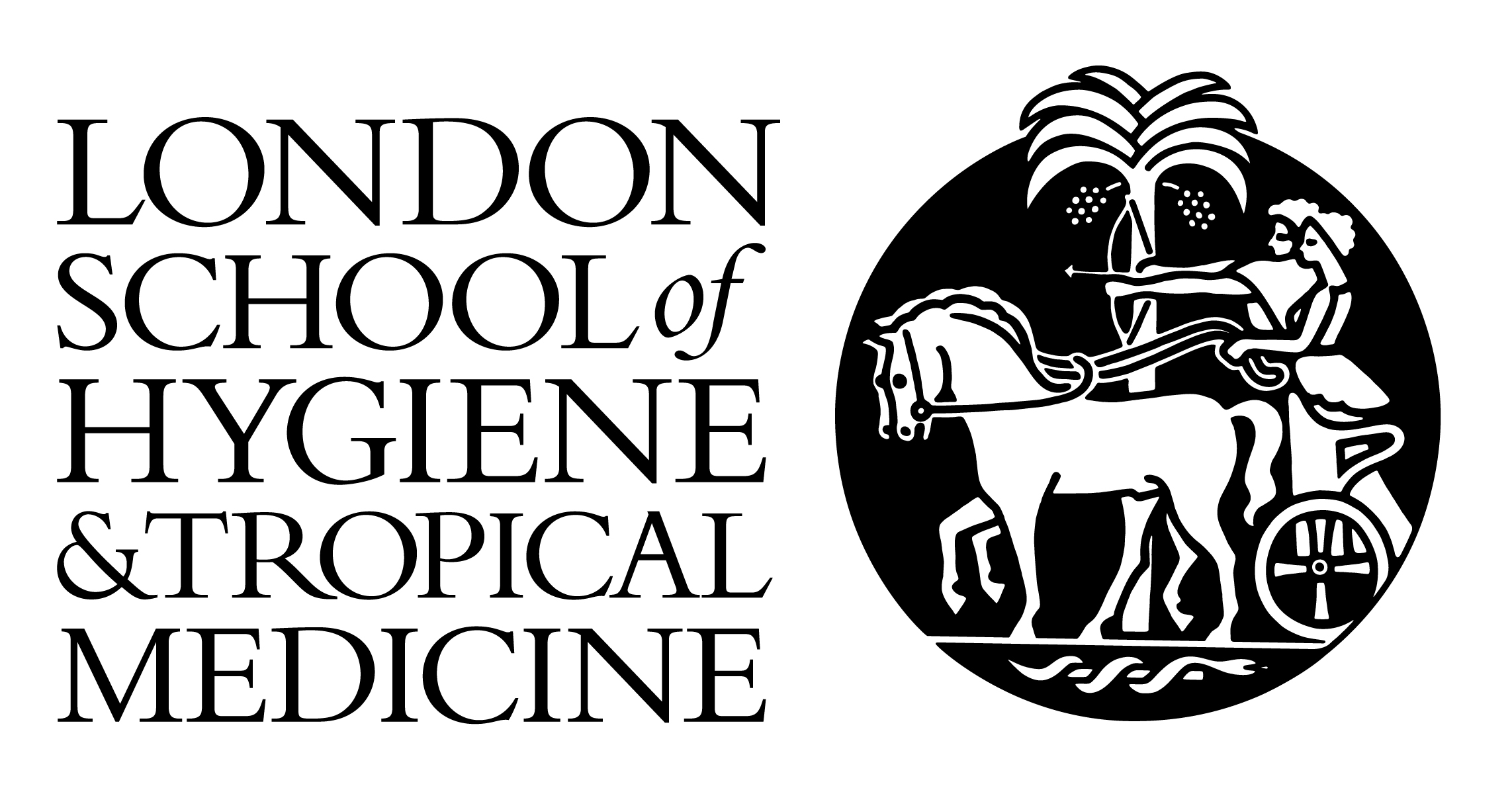 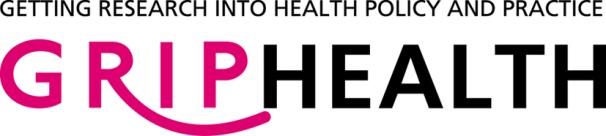 Evidence Use
What does it mean to use evidence (effectively)?

Power, vested interests and the misuse of evidence?

Framing of issues and public opinion

Role of values and ideas
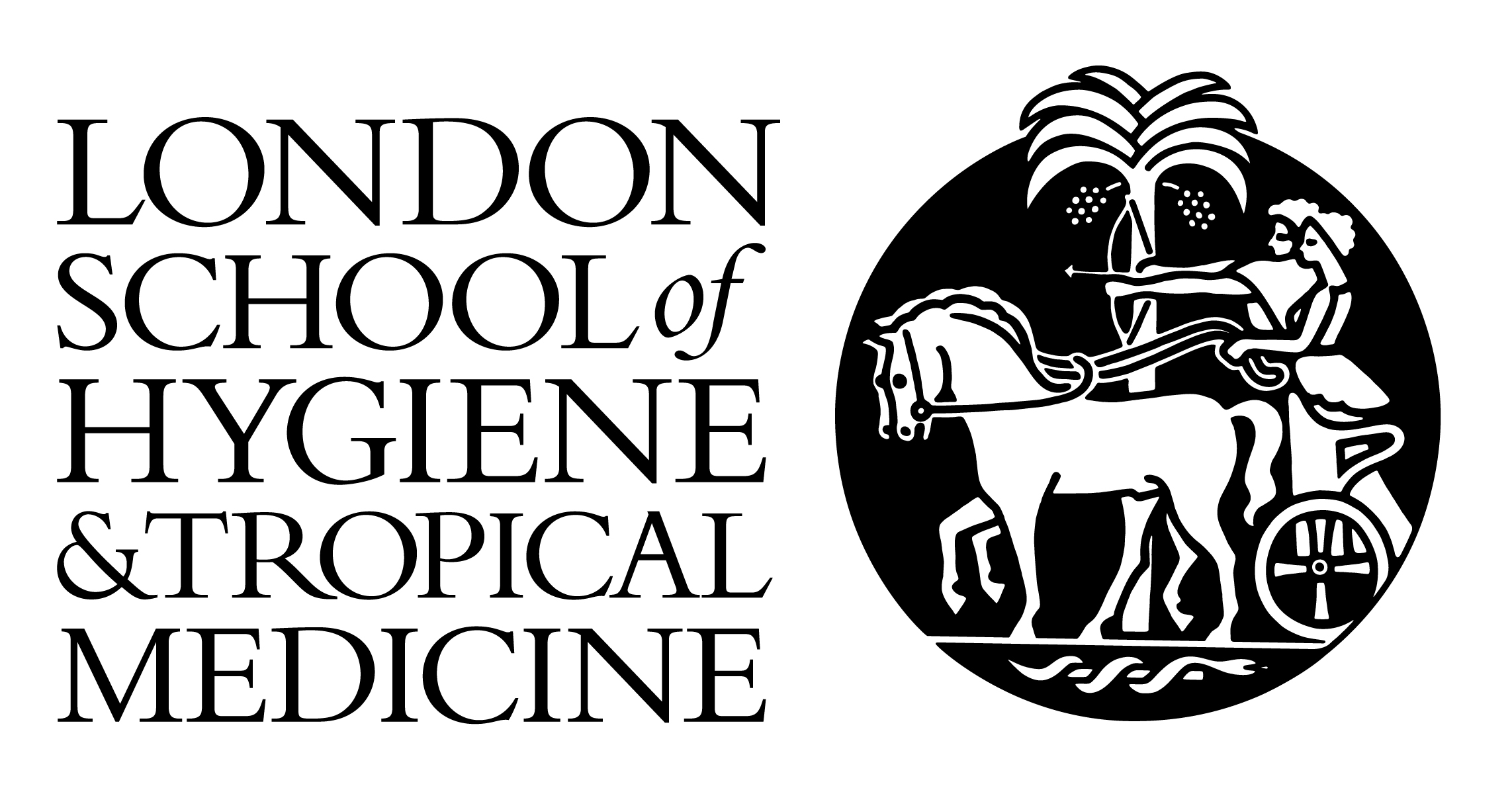 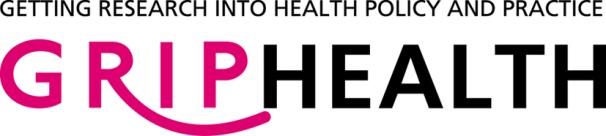 Good Use – an outcome vs a process
Good governance of evidence; concepts:
Open/ transparent
Clear criteria/ procedures
Consultation/ public engagement
Awareness of conflicts of interest

Will these vary from issue to issue/place to place?
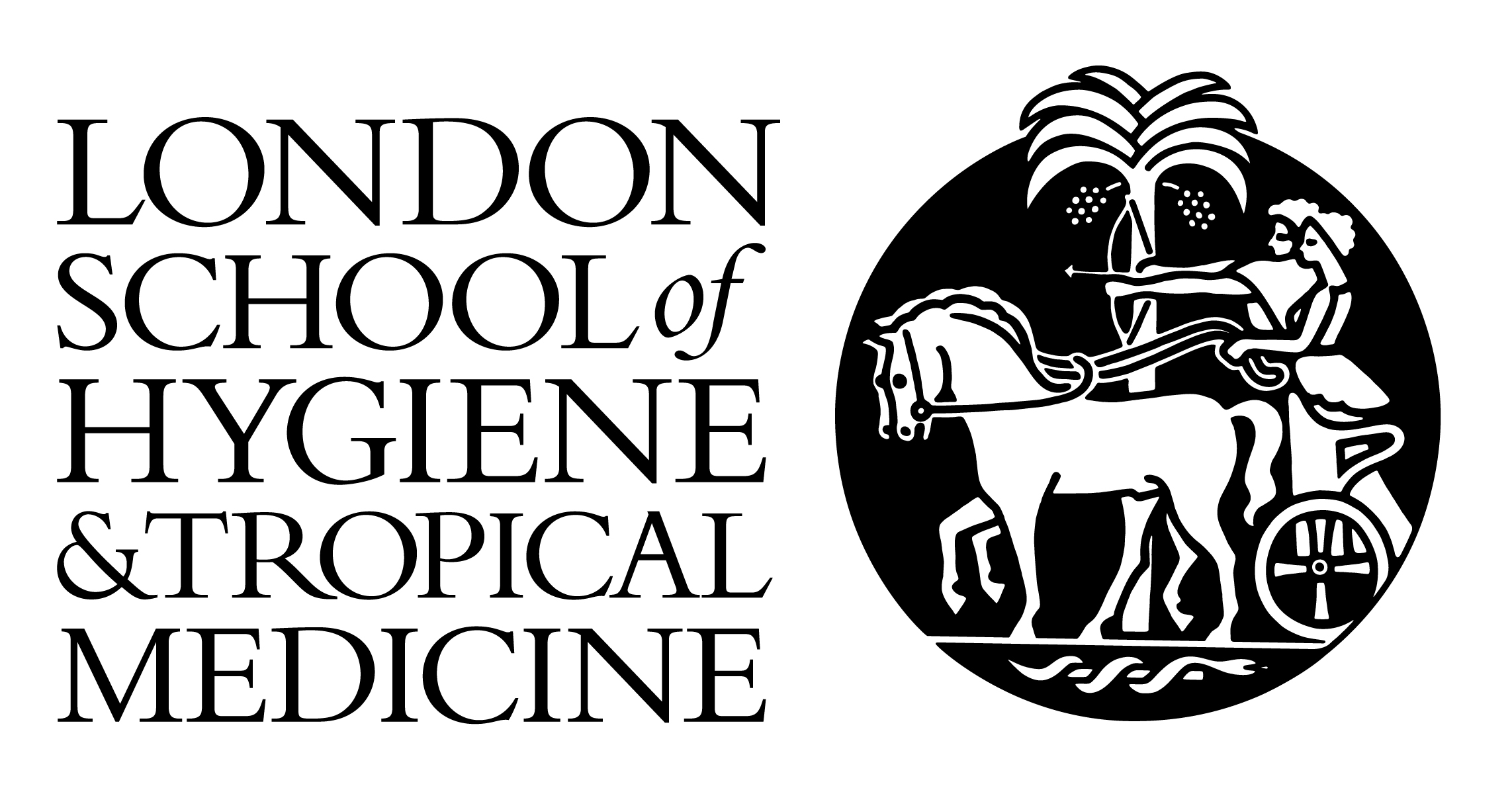 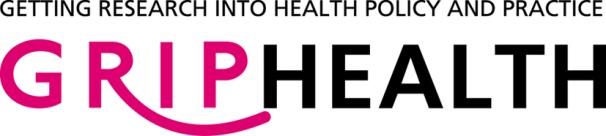 Stewardship Function of the State
WHO (2000) designates a stewardship function to national Ministries of Health

Specific role in collecting and using intelligence

Variety of ways in which this function can be carried out (e.g. via agencies such as NICE)
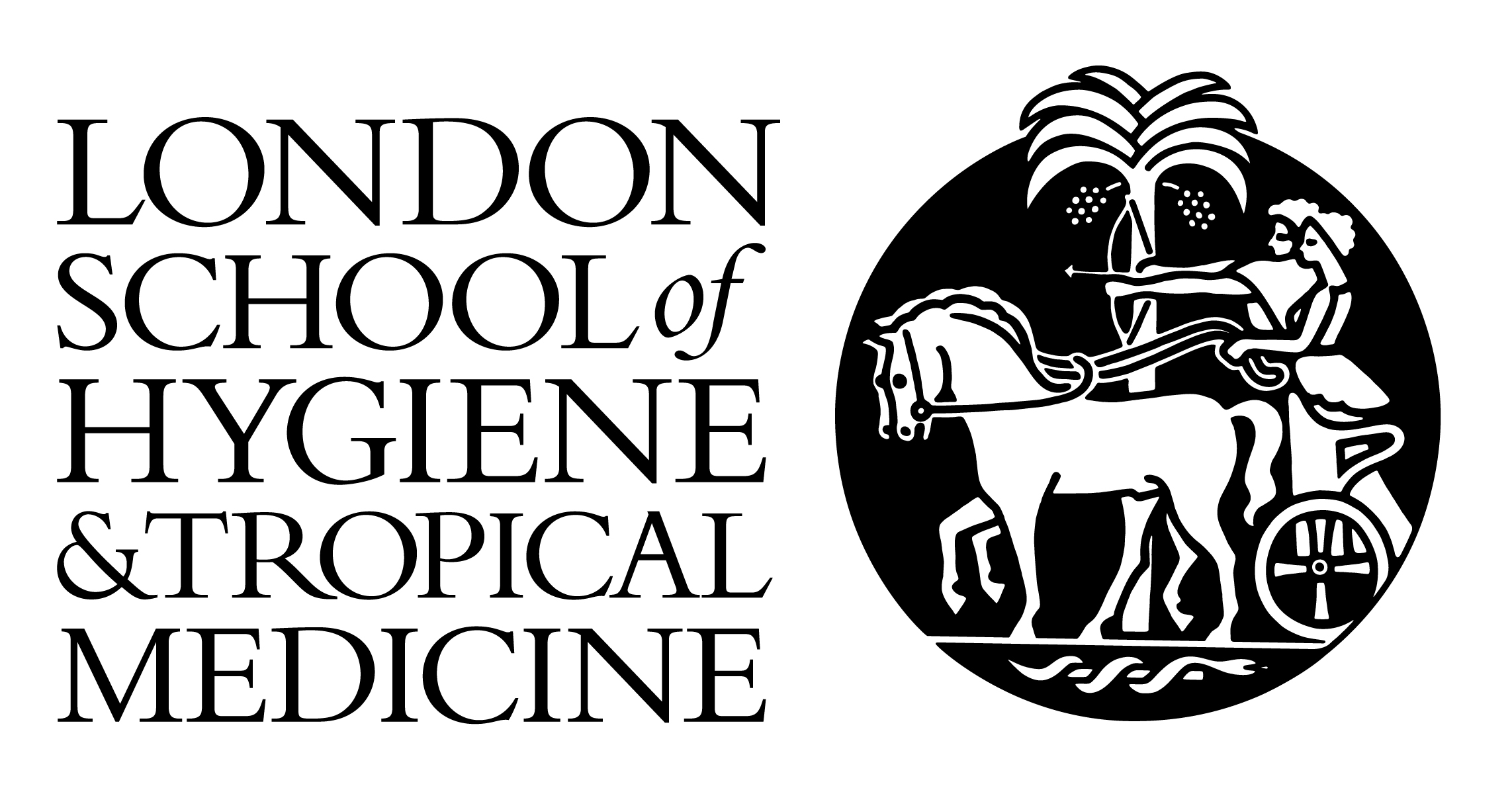 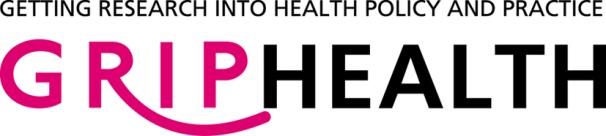 Institutions
Stewardship highlights the importance of institutional factors in shaping evidence use

Conceptualising institutions
thick/ thin accounts

Variety of contextual factors which impact on the way governments perform this function
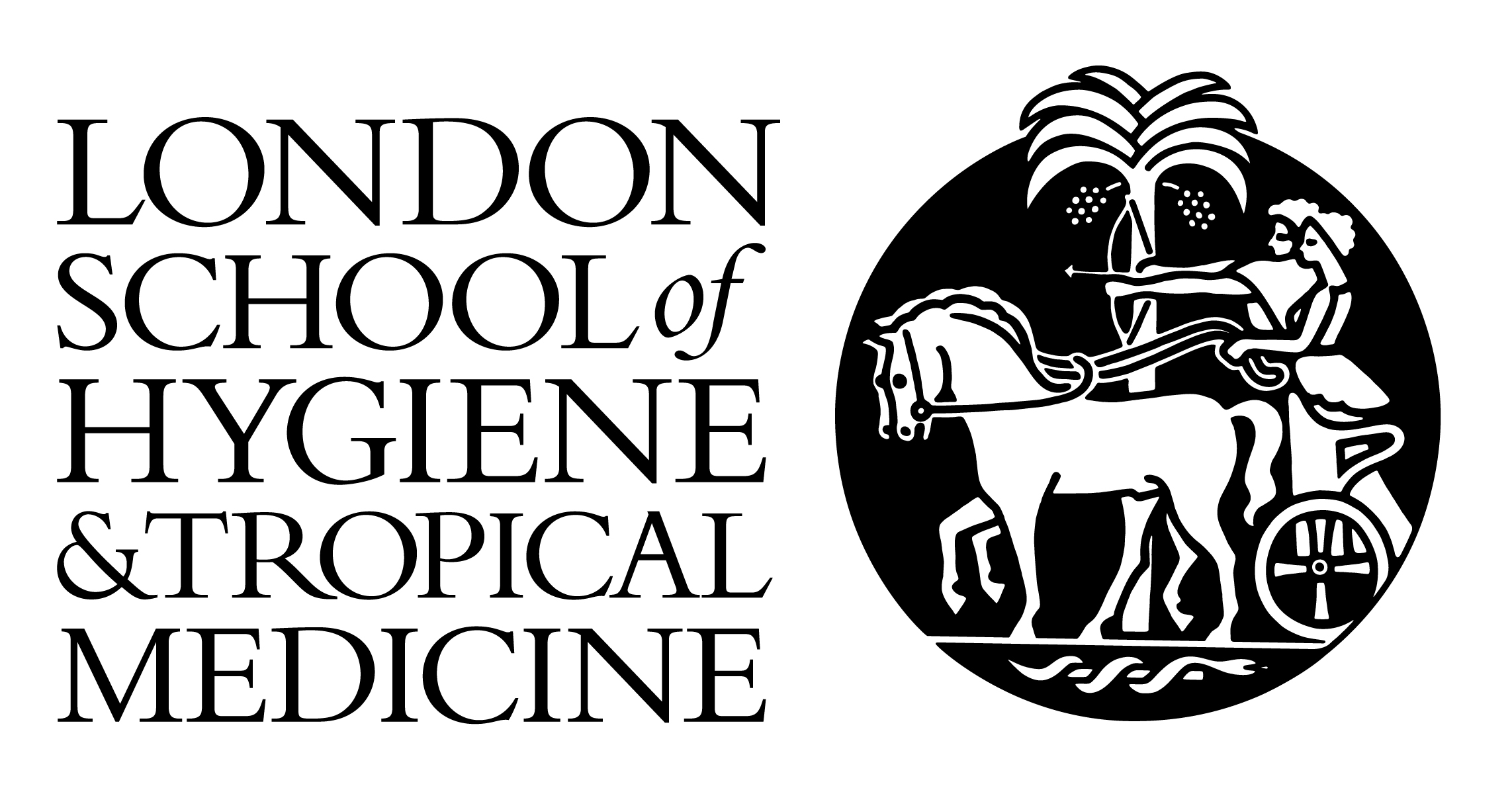 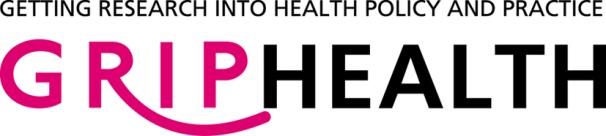 Institutional Factors
Constitutional structure (federal v centralised)

Multi-level governance (local, EU, global)

Separation of power (e.g. executive control)

Machinery of governance (e.g. role of bureaucracy)

Political culture (e.g. policy making style)
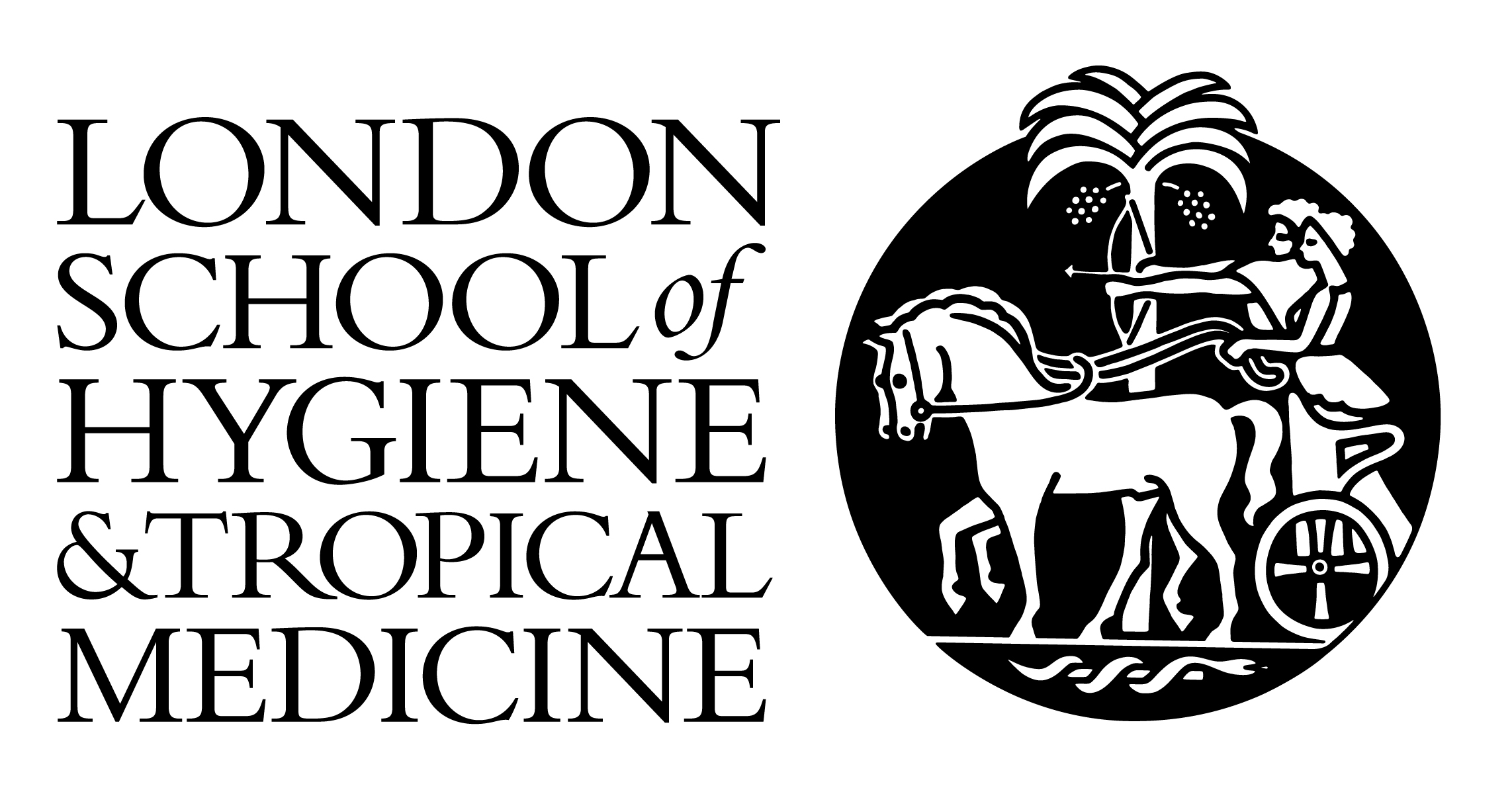 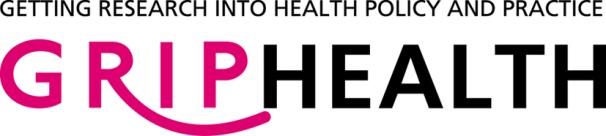 Institutional Factors
Path dependency

Income levels and government capacity

History

Geopolitical position

Culture and tradition
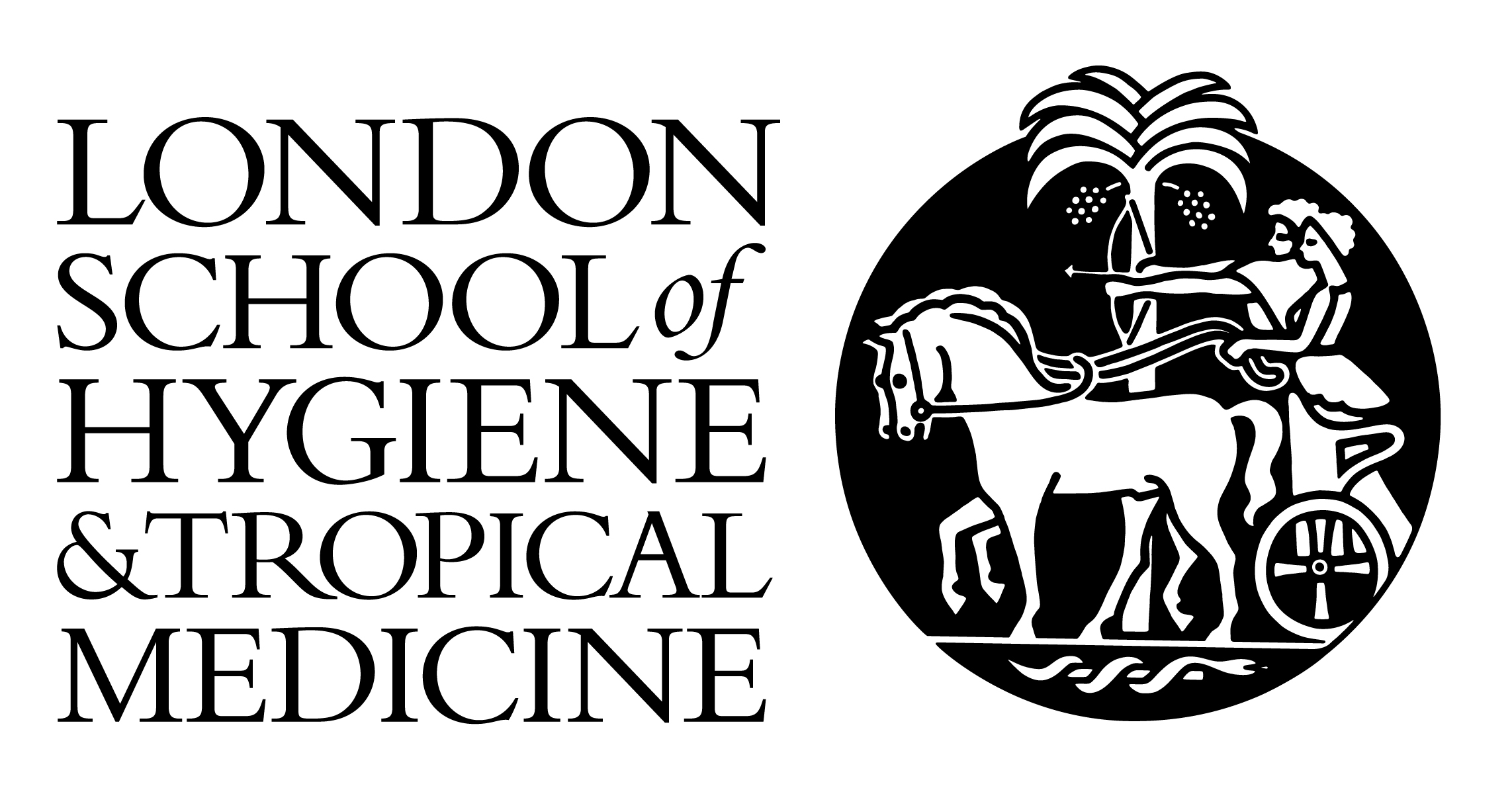 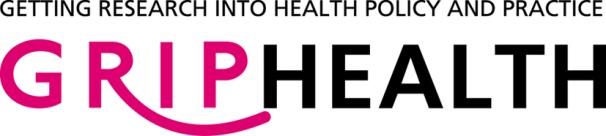 Key Questions
How do different institutional factors impact on the use of evidence in decision making?

Some initial findings:
International organisations/ donors (e.g. GAVI) impact on use of evidence
Centralisation of decision making power seen to have different effects
Low income settings:
Shift of evidence concerns away from cost-effectiveness 
Shift of locus of political debate outside the country
Aid flows undermining local evidence review capacity?
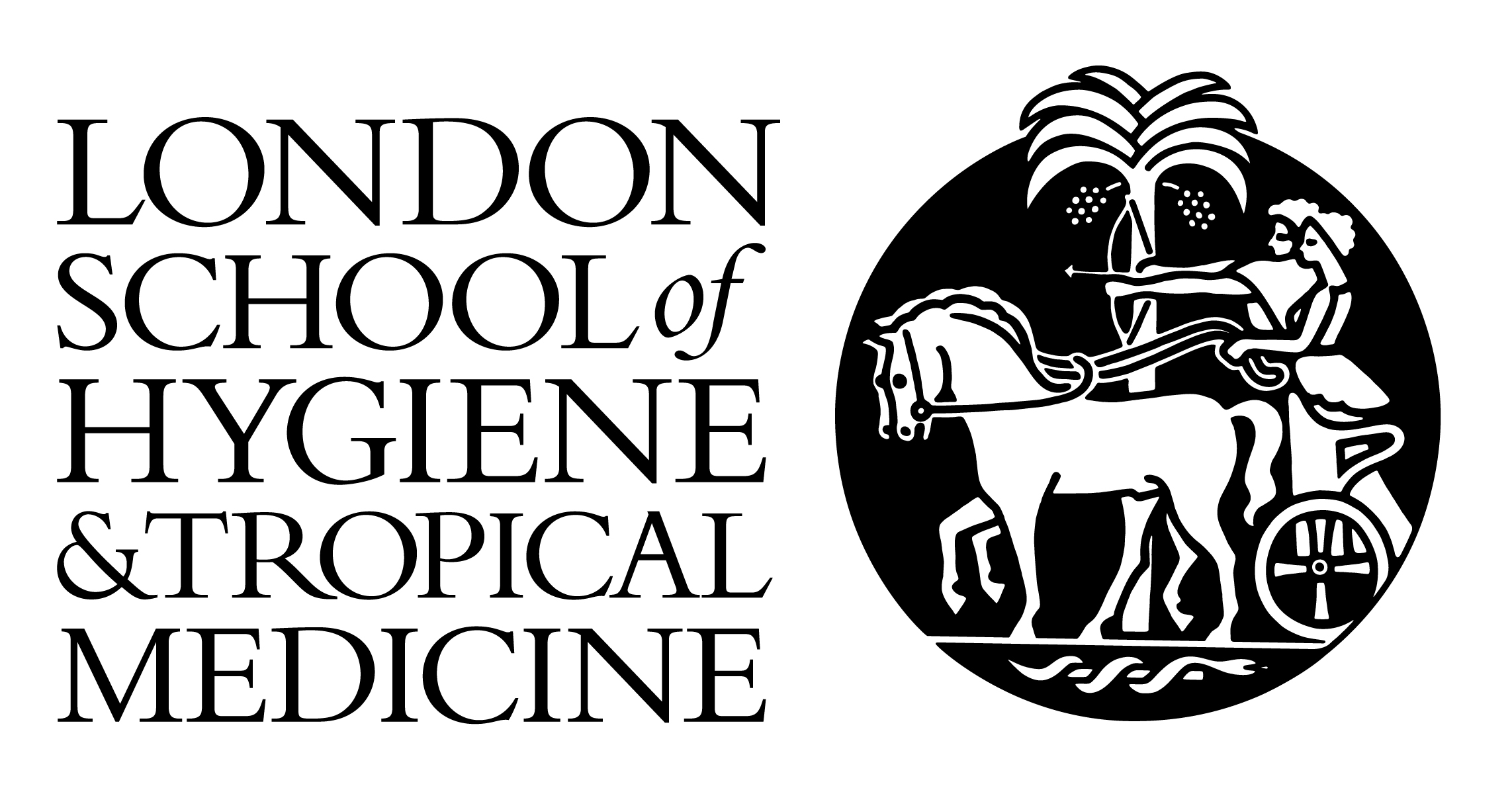 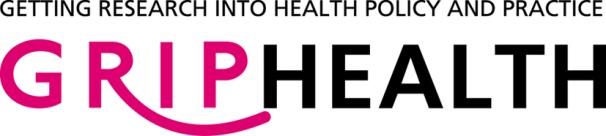 [Speaker Notes: This article examines the institutional context in which decisions about the scientific evidence on BSE were made. The authors argue that a centralized system in which government agencies control science for government is inherently vulnerable to alliances of experts and interest groups that undermine the credible assessment of public health and safety risks. Specific societal conditions may encourage risk-opportunistic behavior among policy makers that is conducive to delays and inaction until such time as the evidence of a health risk becomes overwhelming.]
Issue Characteristics
Need to understand what makes a specific issue political in a specific place in time

Politicisation affects the framing of an issue, the types of evidence seen as relevant and the interpretation of those pieces of evidence
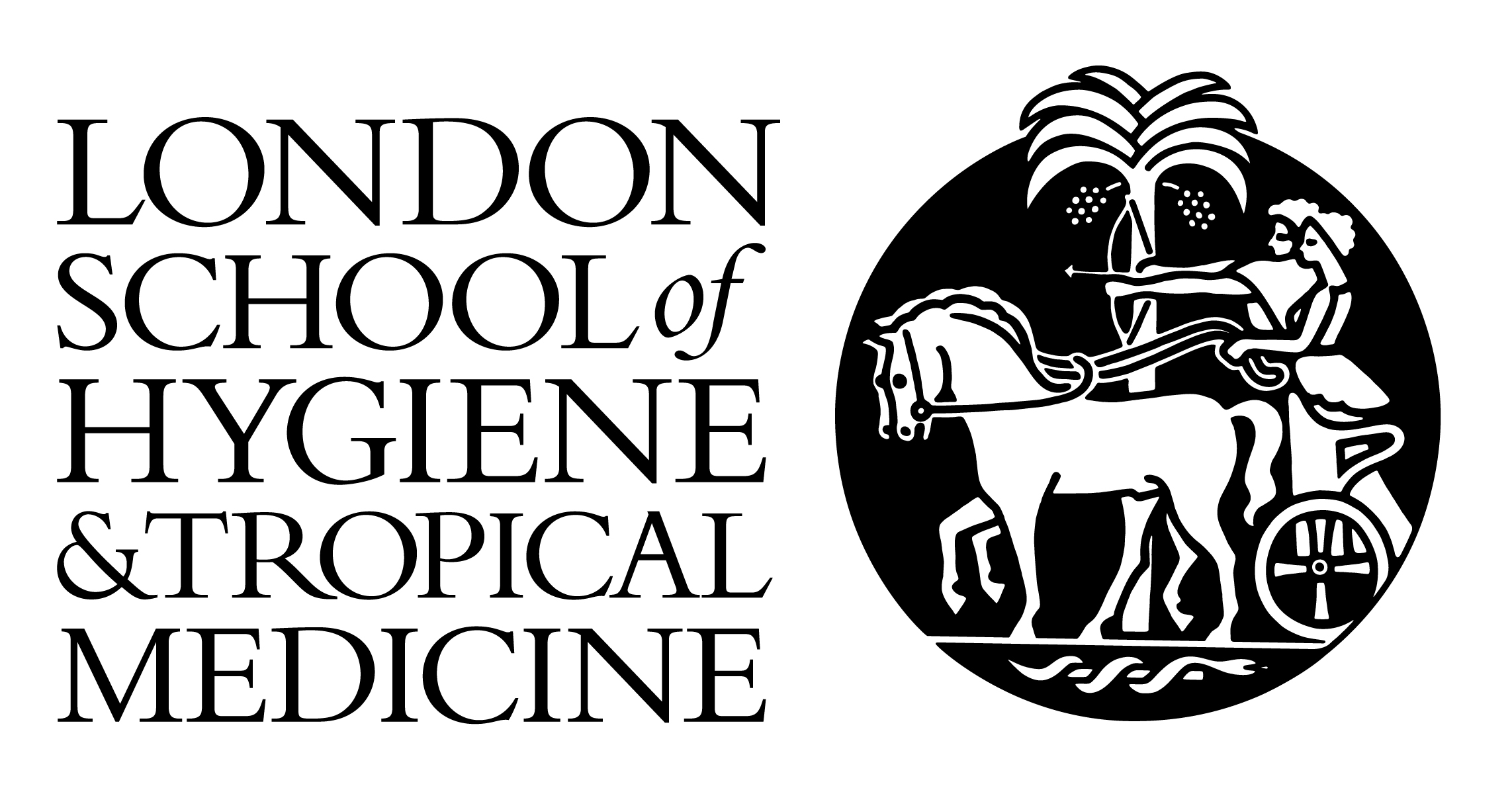 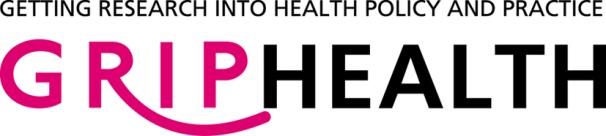 Examples
Drug policy in the UK  (Values, selection of evidence)
Alan Johnson v David Nutt

The use of anti-retrovirals in South Africa (politics, institutions, evidence)

US promotion of ‘ABC’ for HIV prevention (values, interpretation of evidence)

Global tobacco regulation
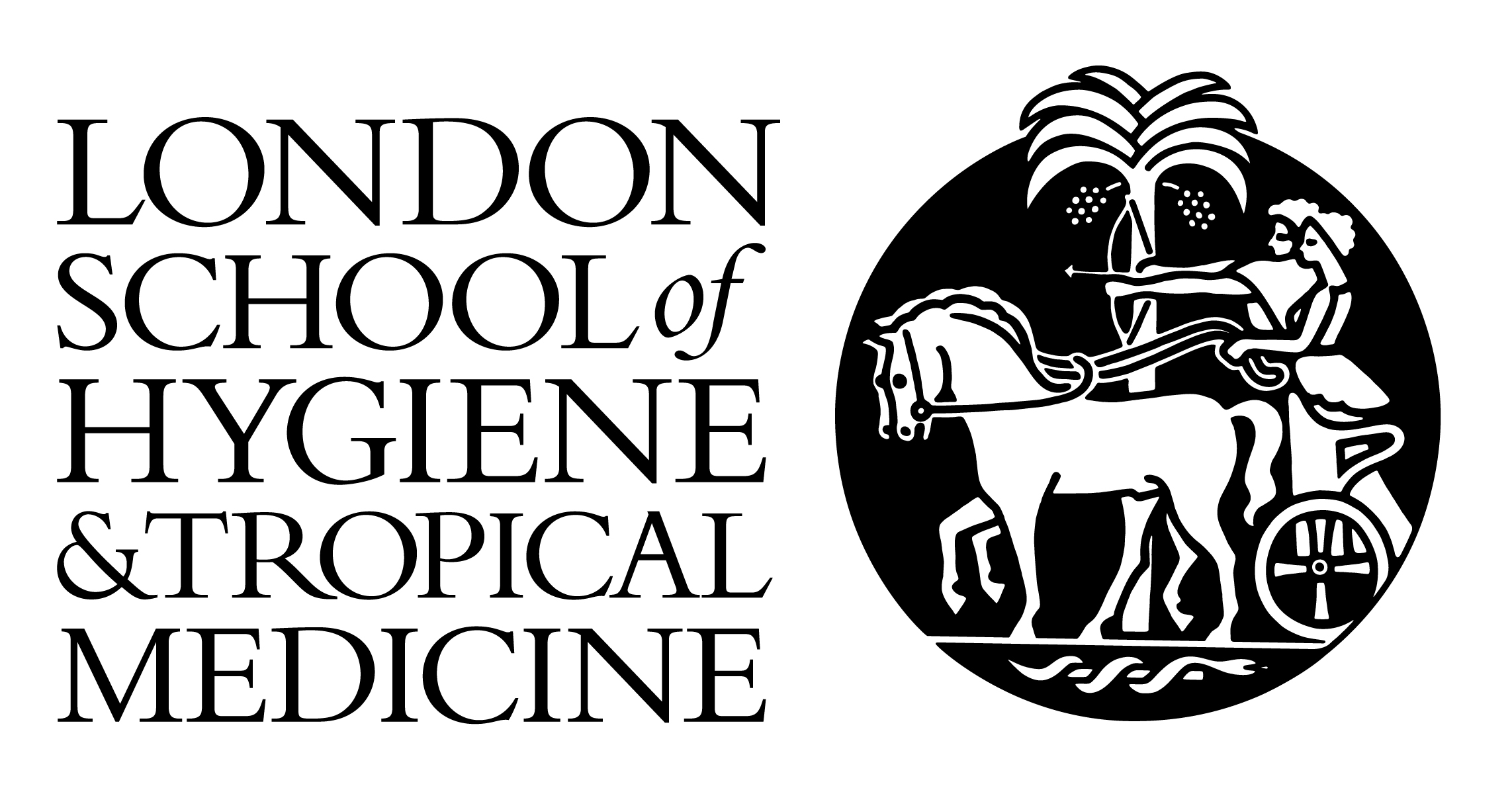 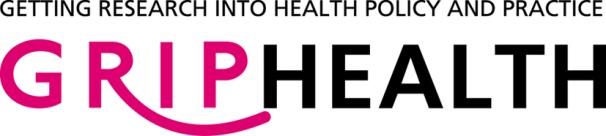 Questions and comments?
ben.hawkins@lshtm.ac.uk

www.lshtm.ac.uk/groups/griphealth/
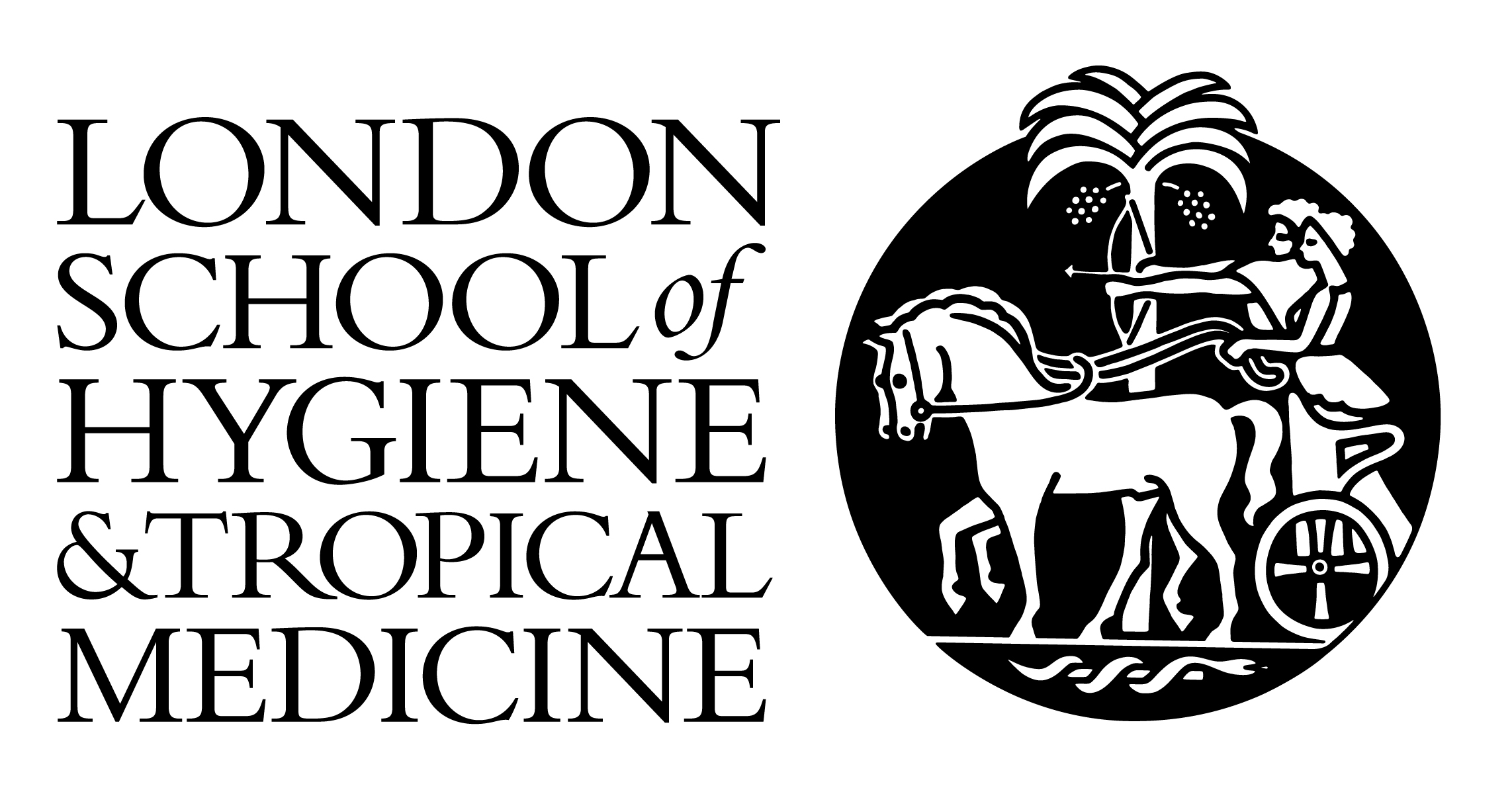 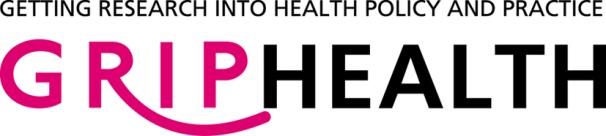